Language is vocal system
Language, a system of conventional spoken, manual (signed), or written symbols by means of which human beings, as members of a social group and participants in its culture, express themselves. The functions of language include communication, the expression of identity, play, imaginative expression, and emotional release.
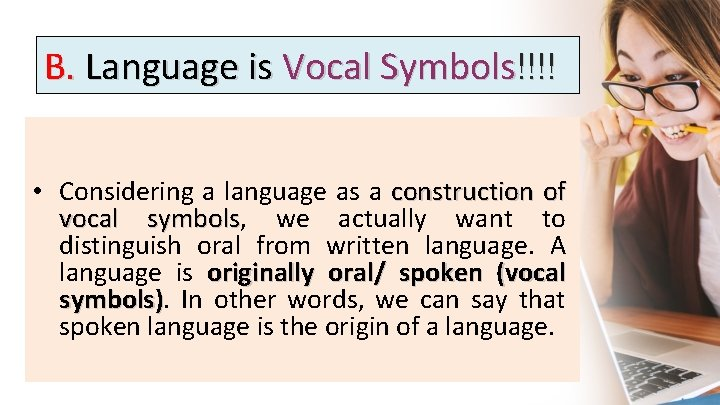 Language is creative
Language is a creative system because it is a means of expressing an infinite number of thoughts and ideas and can react in an infinite number of ways to
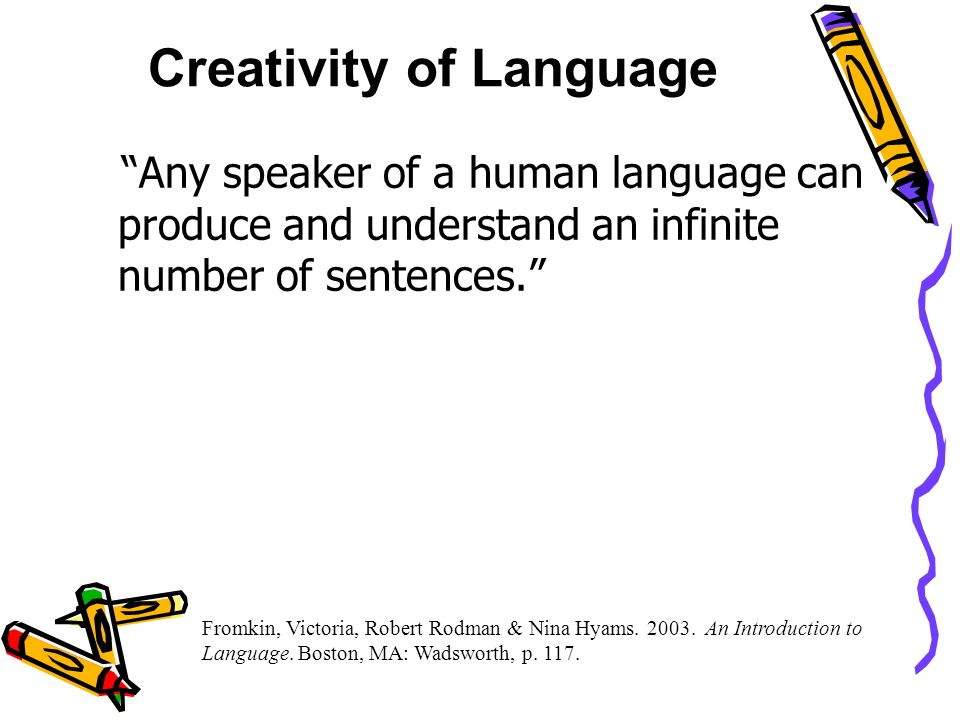 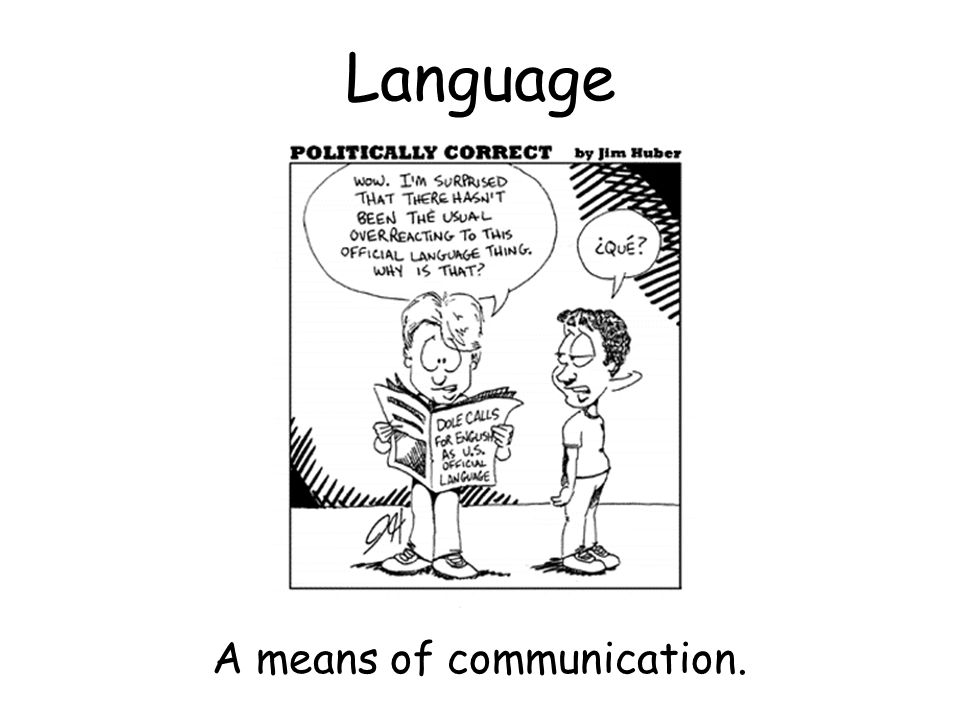 Language is means of communication
Language is a means of communication that is used to transfer information, ideas, and feelings from one person to another. 
Language is also a system of communication based upon words and the combination of words into sentences. 
By using language, people can develop their knowledge and know about something.
Linguistic Identity
All world cultures are created through communication and language is one of the principal means of universal communication. It is a primary tool used to transmit information and ideas. It is a vehicle by which culture and its traditions and shared values are transmitted and preserved. It is fundamental to cultural identity.
Knowledge of our native language can help because it permits a clearer understanding of the situation because it provides direct access to local people and contributes to understanding of implied meanings, interpretation of direct and indirect messages.
Our common native language is transmitted from one generation to another and influences many aspects of culture and is closely linked with education.
Consequently, we may define LINGUISTIC identity as a shared way of communication, including all those elements of language as a system such as verbal, non-verbal (paralinguistic) ways of transmitting messages, turn- takings, idiomatic expressions, collocations, behavioral rules and norms (for example, the rules for interrupting someone during conversation, overlapping during interaction, minimal acceptable silence, modulating voice loudness and speed while speaking among other).

Our linguistics identity is closely linked to the language we speak and the culture to which we belong. Language and culture are essential to children´s identity development as well.
How linguistic Identity manifests itselfCultural manifestations
As a part of our linguistics identity, we can fid the use of language in:

Jargons or slang, metaphors, stories, anecdotes, and jokes that are shared in a linguistic community, in literature (novels, poetry, legends, myths), even in music (songs lyrics), in ceremonies and celebrations ( for example, the term “Año Viejo” is one of excellent demonstrations of linguistic identity of Ecuadoreans, because on other countries( cultures) this celebration is known as New Year).
Jargons or slang : Chulla vida, Chiro, etc.
It is the special language used by a particular human group,
Chiro is another word for a person without money (even if that person is you). Ex: No puedo ir a la fiesta, estoy chiro – I can’t go to the party, I have no money
Metaphors: Estoy a full, etc.
When I say, "Amigo, me estoy ahogando en el trabajo" estoy usando las cualidades asociadas con una cosa (la urgencia y la impotencia de ahogarse) para describir otra cosa (todo el trabajo que tengo que hacer).
Stories: Cantuña
Legends or stories from the oral tradition of a country, transmitted by different generations and are part of the cultural identity of the people.
Anecdotes: My first day a school, etc.
An anecdote is a short story about some curious or funny event; it is based on real events, which take place in real environments.
Jokes: Los típicos de pepito
Sharp and funny saying or occurrence.
Linguistic identity may also be influenced by some other cultural particularities. In case of Ecuador, for example, a significant amount of words from Kichwa language such as:
guagua, atatay, achachay, taita, arrarray, ñaño/a, shungo, cushki etc. make the language Ecuadoreans use unique and clearly distinctive from the one used in other Spanish speaking communities in the Latin America.
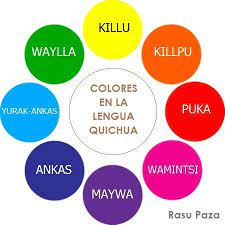 Family and First Names
Names can also carry important meanings for individual linguisticidentity. Naming practices constitute important proof of expressions oflinguistic identity. It is also true for other world cultures. Girls in Saraguro(Ecuadorean ethnic group) may be given names like Ñusta (meaning Queen),which is another example of linguistic identity expression.Furthermore, in Indian culture female name Arya- meaning Noble Goddess, in Bangladesh male Aditya- with the meaning Sun, female Aashni- Lightning, Irani female name Mitra, or Sunny. The old Slavic name Yaroslav (by the way, it is the name of my younger beloved son), refers to deity of the sun Yarilo (God of Sun, or Spring) and slav- meaning glory. The whole name consequently means Glory of the Sun.
Address forms
Within linguistic identity it is also necessary to mention addressing practices. Some cultures may have an array of address forms ranging from very informal to very formal. For example, a person may be addressed only by his /her name, or academic title, or typical address form proper for a nation´s language. To illustrate this explanation, observe these examples:
John, - John Walker, - Mr. John Walker, Mr. Walker,
Roberto, Roberto Fernández, Sr Roberto, Sr Fernández, Sr Don Roberto, Sr Don Fernández, Sr Ingeniero, Don Ingeniero, Sr Don Ingeniero, etc.
I suppose that from the examples above you can easily infer YOUR own cultural linguistic belongingness.
Class work
Students work in groups and create a role play using the different cultural manifestations of your country like:
1.Jargons
2. Slang
3. Metaphors
4. Stories
5. Anecdotes
6. Jokes